Jméno autora: Mgr. Ladislav KažimírDatum vytvoření: 08.05.2013
Číslo DUMu: VY_32_INOVACE_09_Ch_OCH
Ročník: II.
Vzdělávací oblast: Přírodovědné vzdělávání
Vzdělávací obor: Chemie
Tematický okruh: Organická chemie
Téma: Nitroderiváty
Metodický list/anotace:
Prezentace je určena pro téma Nitroderiváty v rozsahu SŠ.Zopakování základních fyzikálních a chemických vlastností, reakcí a výskytu. Seznámení studentů se systematickým názvoslovím  i triviálním, lze doplnit o další příklady . Typičtí zástupci, jejich vlastnosti, průmyslová výroba a využití.
NITRODERIVÁTY
Obr.1
NITRODERIVÁTY, NÁZVOSLOVÍ
FYZIKÁLNÍ VALSTNOSTI
CHEMICKÉ VLASTNOSTI
NITROMETHAN
NITROETHAN
NITROBENZEN
TRINITROTOLUEN
2,4,6 -TRINITROFENOL
NITROGLICERIN (1,2,3-trinitro-oxy-propan)
NOBELOVA CENA
CHLORAMFENIKOL
[Speaker Notes: Poklepem na příslušnou položku přejde prezentace na příslušnou stránku. Poklepem na šipku, vpravo nahoře, se vrací na str. – přehled]
Nitroderiváty
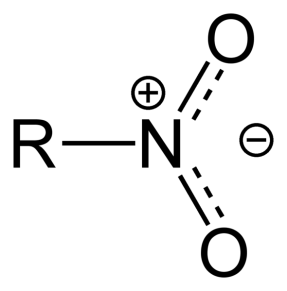 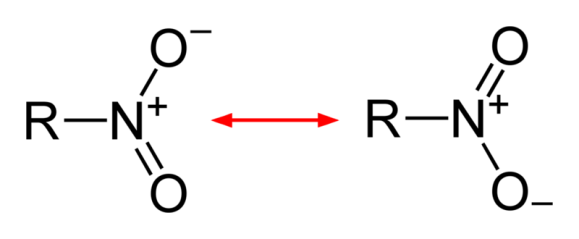 Charakteristická skupina
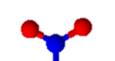 – NO2
Dělíme dle jejich struktury na primární, sekundární a terciární.
RCH2NO2
R2CHNO2
R3CNO2
Příprava a výroba nitroderivátů
nitrace (působení kyseliny dusičné HNO3) uhlovodíků
CH4 + HNO3 → CH3NO2 + H2O
nitrační směs (směs HNO3 a H2SO4) na aren
C6H6 + HNO3 → C6H5NO2 + H2O
reakce dusitanu (Ag+ či alkalického kovu) s halogenderivátem
CH3Br + NaNO2 → CH3NO2 + NaBr
Názvosloví nitroderivátů
pomocí předpony nitro- a kmene z názvu uhlovodíku
Při číslování řetězce má nitroskupina přednost pouze před uhlovodíkovými zbytky.
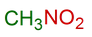 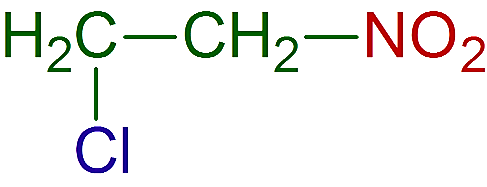 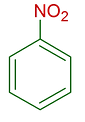 nitromethan
1-chlor-2-nitroethan
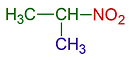 1-methyl-1-nitroethan
nitrobenzen
Fyzikální vlastnosti
kapaliny nebo pevné látky,  aromatické jsou stabilnější
často mají příjemnou vůni
ve vodě nerozpustné
dobře se mísí s organickými (nepolárními) rozpouštědly
některé jsou toxické
nitroskupina vykazuje záporný mezomerní efekt M-.
nitroskupina vykazuje záporný indukční efekt I-.
Cδ+-NO2δ-
Chemické vlastnosti
Hlavním reakčním centrem nitrosloučenin je atom N.
Nitroskupina aromatické jádro silně deaktivuje.
Často vysoce explozivní, a to zejména, když sloučenina obsahuje více než jednu nitroskupinu.
redukce nitroskupiny na aminoskupinu
pomocí kovu a kyseliny nebo vodíkem za přítomnostikatalyzátoru (platina)
RNO2 + 3H 2 → RNH2 + 2H2O
Prakticky všechny aromatické aminy (aniliny) jsou odvozeny z nitroaromátů.
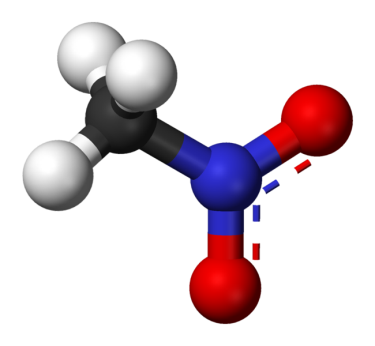 CH3NO2
Nitromethan
bezbarvá kapalina, octové vůně
hořlavá
podráždění očí, dýchacích cest, křeče, bezvědomí, poškození jater
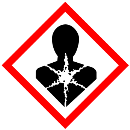 Obr.3
nitromethan ve směsi s dusičnanem amonným(oxidační činidlo) - výbušná směs – větší razance než TNT
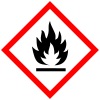 Obr.2
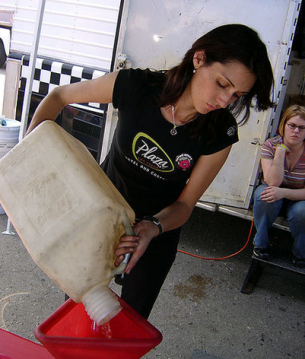 Použití
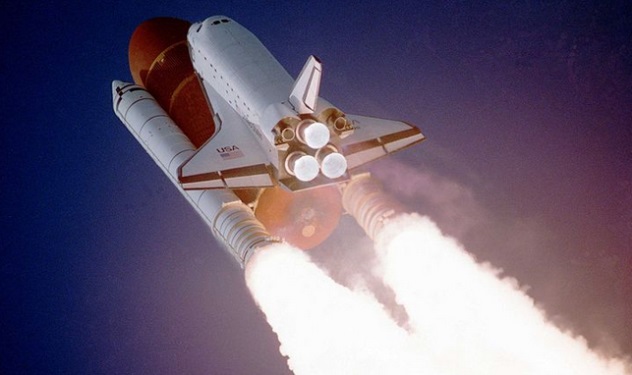 rozpouštědlo - spektroskopiea kapalinová chromatografie
Obr.5
Obr.4
raketová paliva
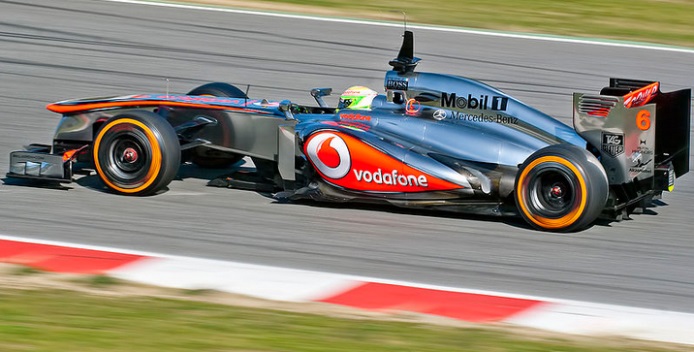 výroba výbušnin ( PLX, ANNM)
přísada do benzínu - závodní palivo
Obr.6
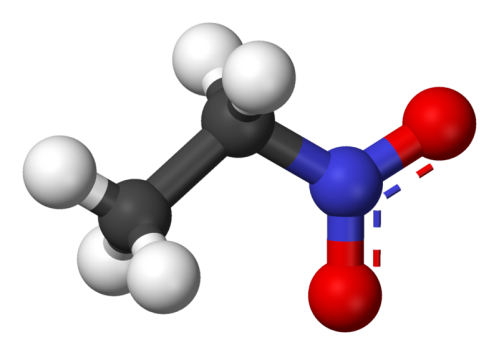 CH3 – CH2NO2
Nitroethan
bezbarvá olejovitá kapalina, ovocná vůně
hořlavá
slzení, dušnost, dýchací šelesty, plicní edém, poškození jater a ledvin, narkóza
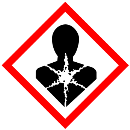 Obr.3
způsobuje genetická poškození a je škodlivý pro nervový systém
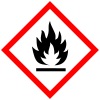 Obr.2
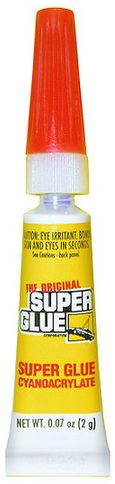 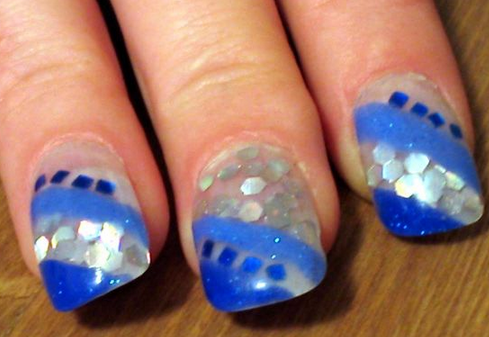 Použití
rozpouštědlo - polystyrenu, odstranění umělých nehtů
Obr.8
kyanakrylátová lepidla
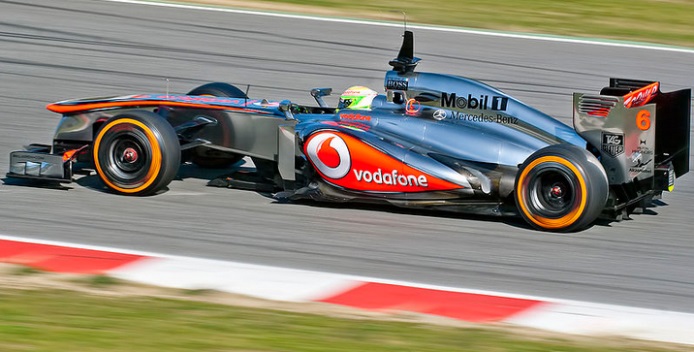 výroba výbušnin ( PLX, ANNM)
Obr.7
přísada do benzínu - závodní palivo
Obr.6
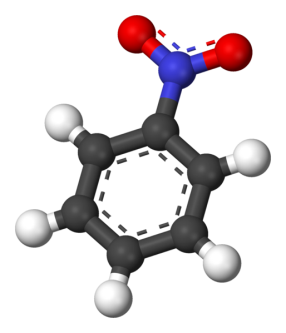 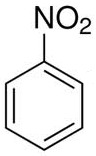 C6H5 NO2
Nitrobenzen
bezbarvá až nažloutlá olejovitá kapalina
Obr.11
hořlavá
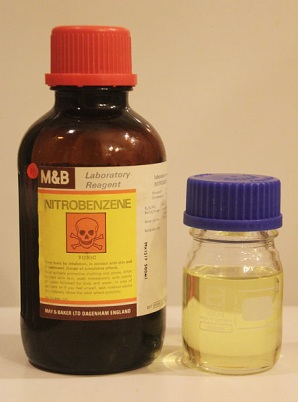 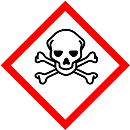 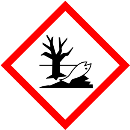 hořkomandlová vůně, jedovatá
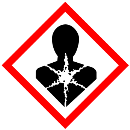 Obr.10
Obr.9
Obr.3
bolesti hlavy, nevolnost, únava, závratě, cyanóza
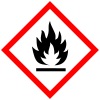 vstřebává se kůží (5 mg /m2), při požití  závratě, nevolnost, zvracení, vnitřní krvácení, smrt
Obr.2
Použití
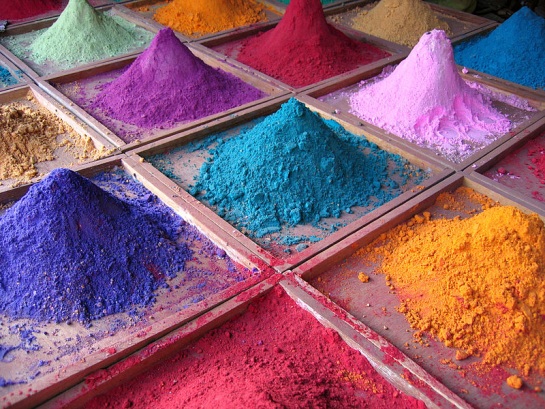 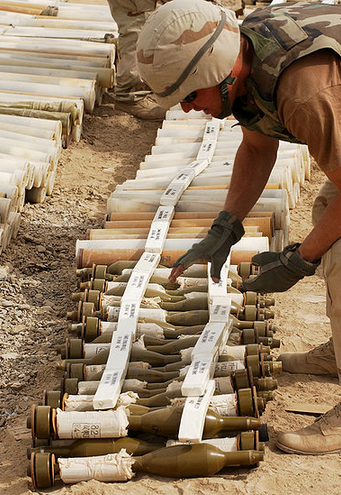 výrobu anilinu a azobarviv
rozpouštědlo  tuků a olejů
výroba výbušnin
Obr.12
stabilizátor pro plastické hmoty
Obr.13
Trinitrotoluen, tritol, TNT
C6H2(NO2)3CH3
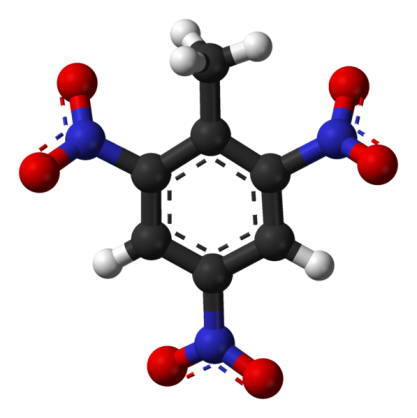 2-methyl-1,3,5-trinitrobenzen
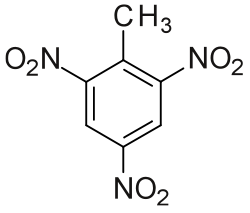 výbušná
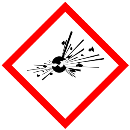 Obr.15
světle žlutá krystalická látka
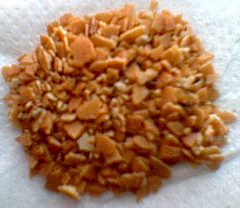 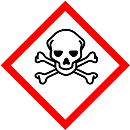 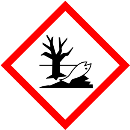 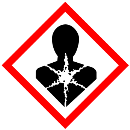 žlutá kůže, sliznic, poškození jater, cyanóza
Obr.10
Obr.9
Obr.3
Obr.14
vstřebává se kůží (1,5 mg /m3), kašel, poškození ledvin, šedý zákal anémie, srdeční arytmie, smrt
Obr.16
Obr.19
Použití
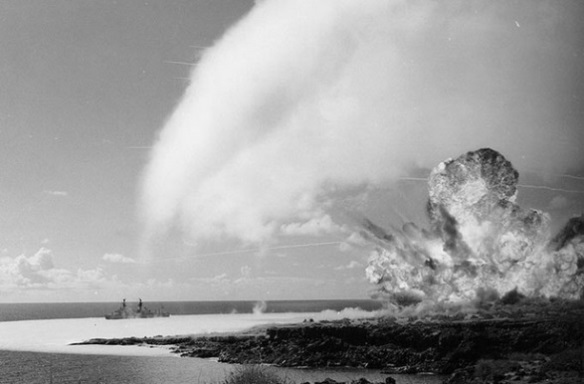 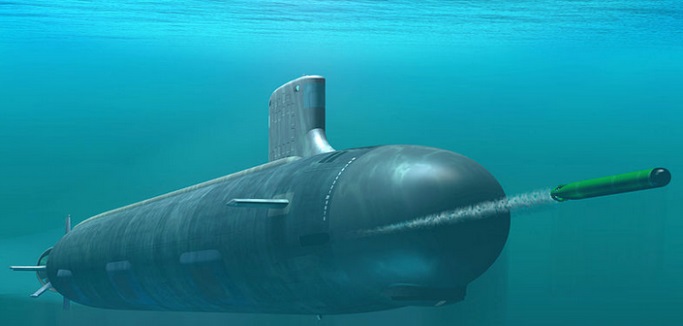 výbušnina
dělostřelecké a protipancéřové granáty
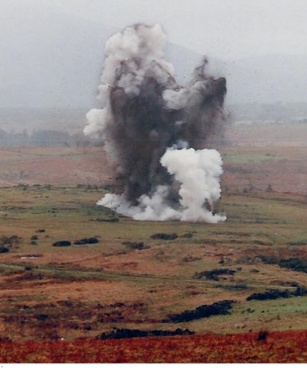 Obr.17
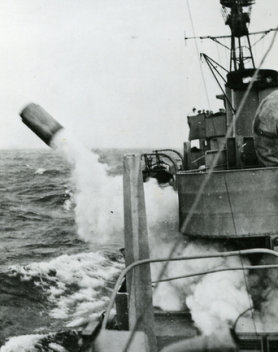 Obr.18
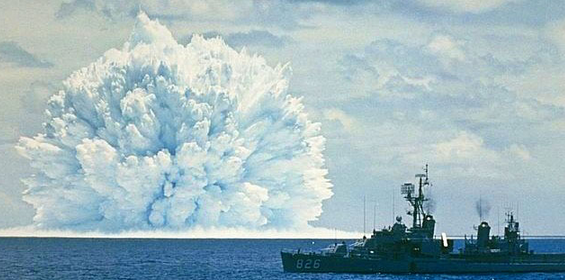 torpédové hlavice a hlubinné miny
Obr.20
2,4,6-trinitrofenol
(NO2)3C6H2OH
kyselina pikrová
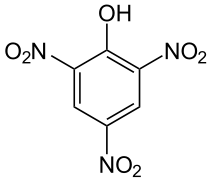 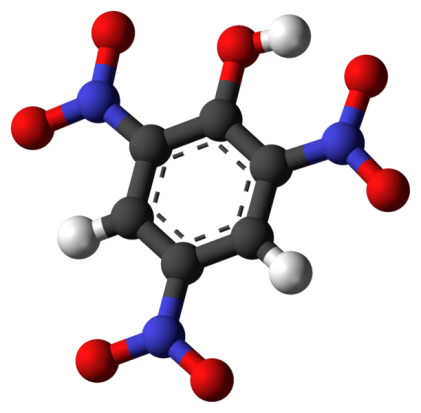 exploduje přehřátím nebo rozbuškou
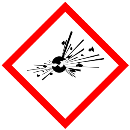 Obr.15
žlutá krystalická látka
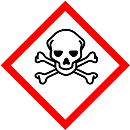 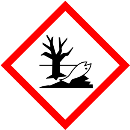 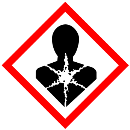 silně hořká chuť, z řeckého πικρος = "hořký"
Obr.10
Obr.9
Obr.3
vstřebává se kůží (1,5 mg /m3), kašel, poškození ledvin, nespavost, nevolnost, zvracení, poškození jater, smrt
Obr.20
Použití
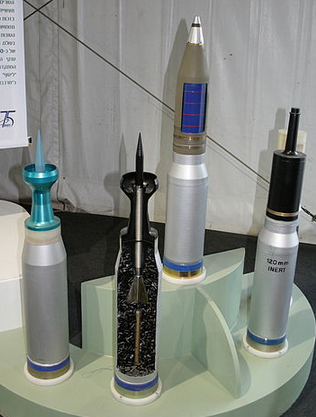 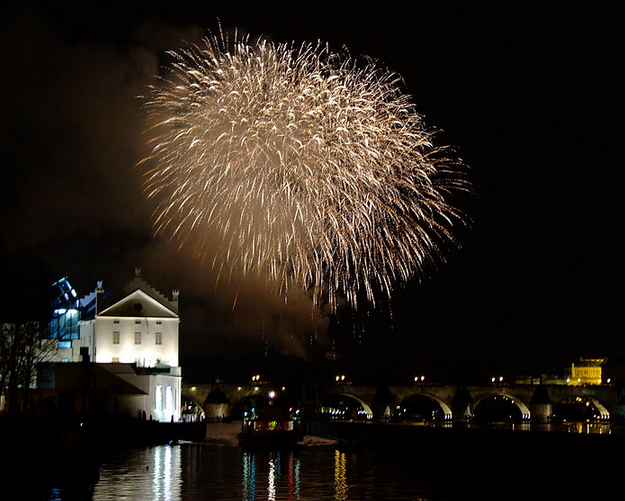 výroba výbušnin a munice
leptání hořčíkových slitin
pří hoření vydává hlasité zvuky - ohňostroje
barvení peří - tmavě olivově zelená
Obr.21
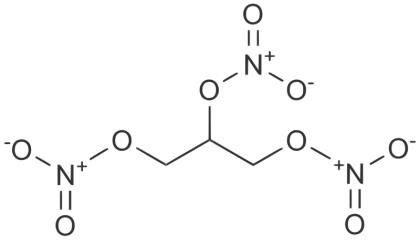 nitroglycerin
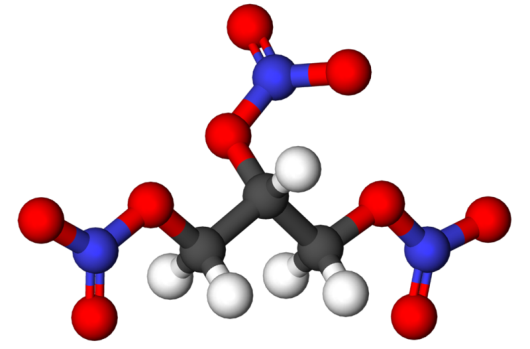 1,2,3-trinitro-oxy-propan
propan-1,2,3-triyltrinitrát
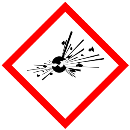 nažloutlá olejovitá kapalina
Obr.15
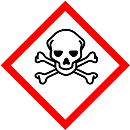 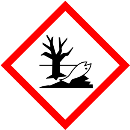 nízká stabilita této látky vůči vnějším vlivům
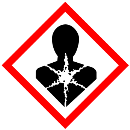 Obr.10
Obr.9
Obr.3
několika desítek mg mohou způsobit smrt
rozšiřování tepen a tím pokles krevního tlaku, křeče, zmodrání sliznic, poruchy zraku a otoky
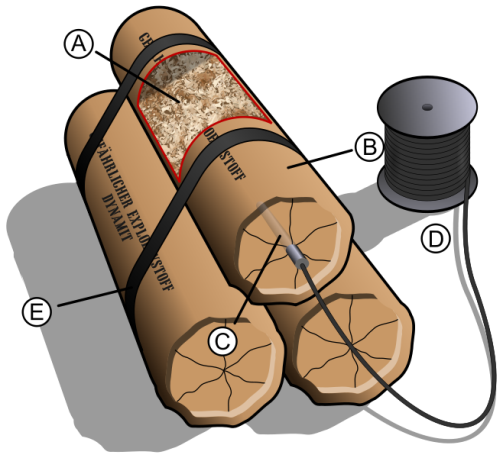 Obr.23
Použití
výroba  dynamitu - Nobel 1867
nitroglycerin s křemelinou
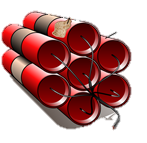 A-Křemelina+ nitroglycerinB - Ochranný obalC - rozbuškaD - Zápalný drátE - Páska
lék na srdeční choroby (angina pectoris) a vysoký krevní tlak
Obr.24
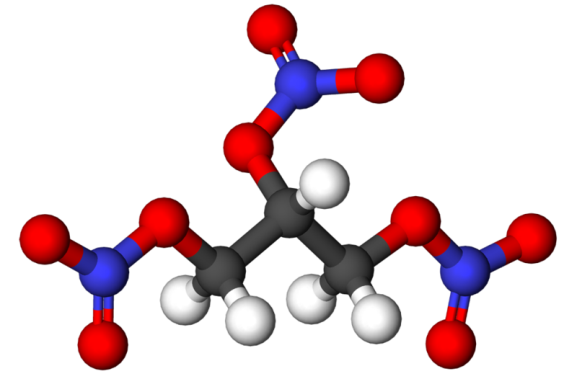 1,2,3-trinitro-oxy-propan 
(propan-1,2,3-triyltrinitrát)
Alfred Nobel 1833 - 1896
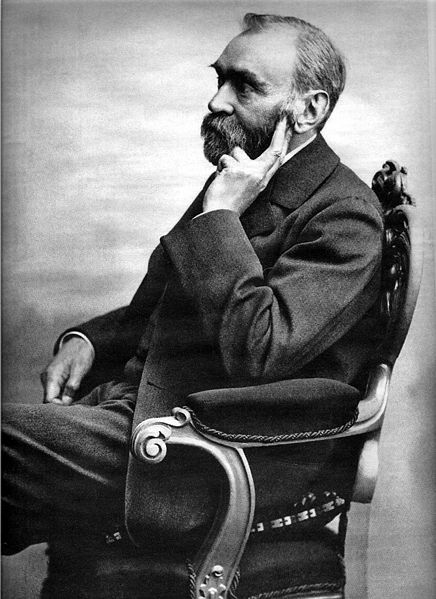 Dynamit
Nobelova cena
uděluje každoročně od roku 1901 na základě poslední vůle švédského vědce a průmyslníka Alfreda Nobela
Obr.28
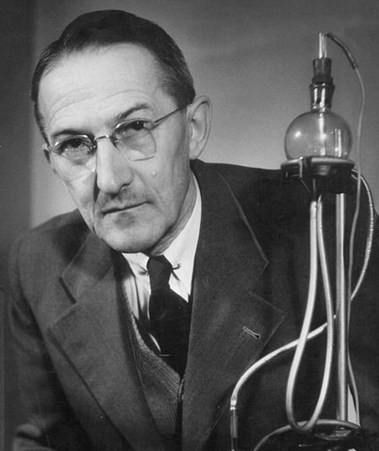 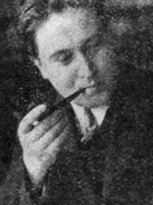 Čeští nositelé Nobelovi ceny
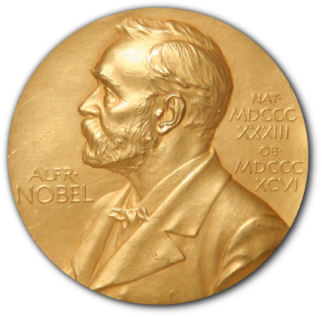 Obr.31
Jaroslav Heyrovský – za chemii 1959
Jaroslav Seifert – za literaturu 1984
Obr.33
Obr.32
nositelé Nobelovi ceny pocházející z Česka
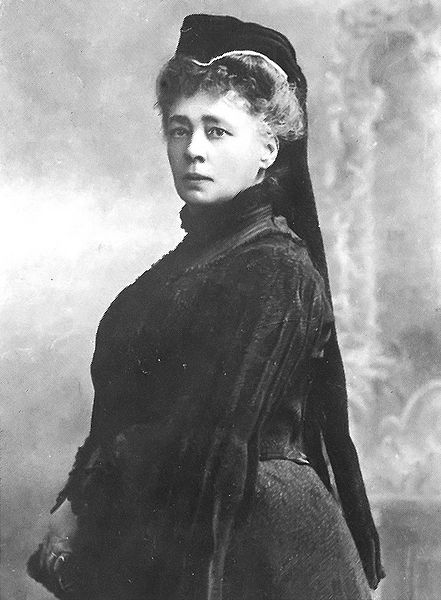 Bertha von Suttner – za mír 1905
Rodačka z Prahy. Rozena Kinská
Stala první ženou, jíž byla udělena Nobelova cena za mír.
Obr.34
přední představitelka mírového hnutí ve světě před I. světovou válkou (román „Odzbrojte!“)
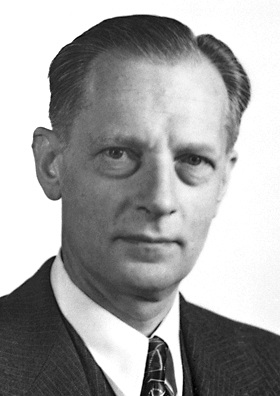 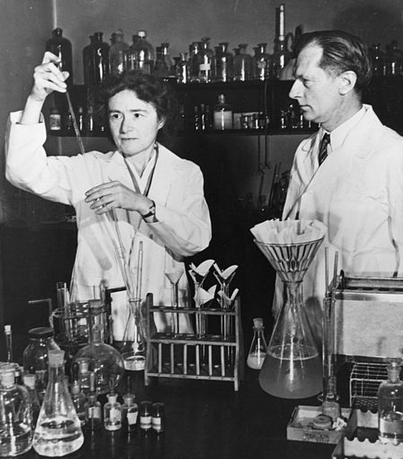 Carl Ferdinand Cori za fyziologii nebo lékařství 1947
Rodák z Prahy, Vídeň,  Cambridge (Massachusetts)
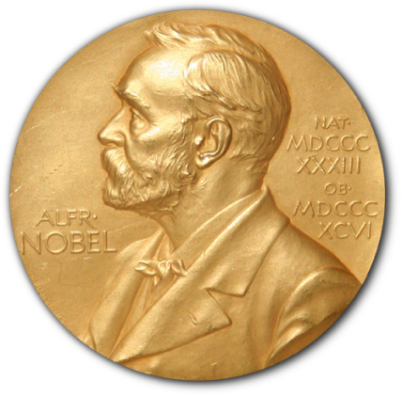 Obr.31
Obr.35
Obr.37
Nobelova cena za objev funkce hormonů předního laloku hypofýzy při metabolismu cukrů.
nositelé Nobelovi ceny pocházející z Česka
Gerty Coriová – za fyziologii nebo lékařství 1947
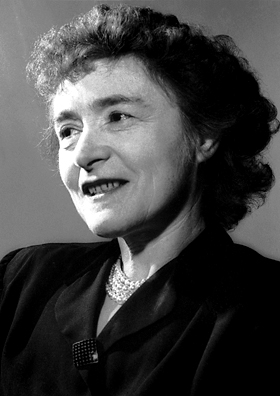 Rodačka z Prahy, Vídeň, St. Louis, Missouri
Obr.36
Nobelova cena za objev funkce hormonů předního laloku hypofýzy při metabolismu cukrů.
    (manžel Carl Ferdinand Cori)
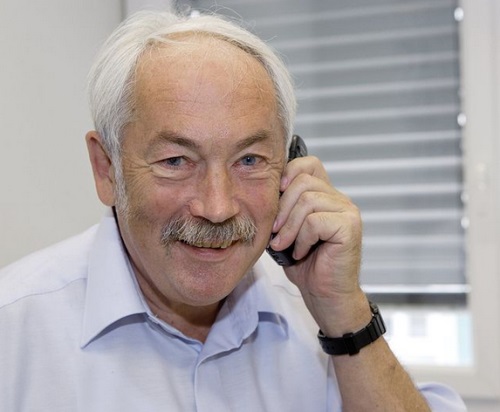 Peter Grünberg – za fyziku 2007
Rodák z Plzně, Lauterbach
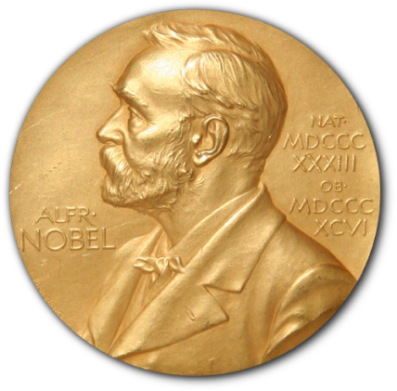 Obr.31
Obr.38
Nobelova cena za objev jevu obří magnetorezistence, jenž umožnil výrobu pevných disků s kapacitou řádu gigabytů.
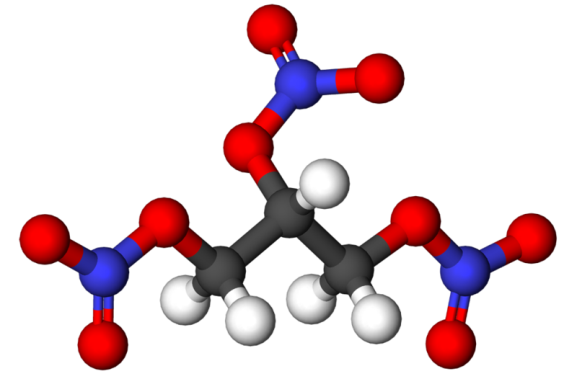 1,2,3-trinitro-oxy-propan 
(propan-1,2,3-triyltrinitrá)
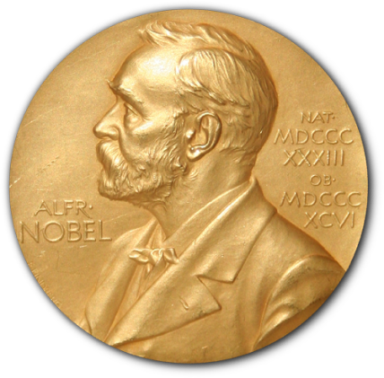 Obr.31
Dynamit
Nobelova cena
za fyziku - uděluje švédská Královská akademie věd
za chemii - uděluje švédská Královská akademie věd
za fyziologii nebo lékařství - uděluje institut Karolinska
za literaturu - uděluje Švédská akademie
za mír - uděluje komise norského parlamentu
Roku 1968 - Švédská národní banka založila Nobelovu cenu za ekonomii „Cena Švédské národní banky za rozvoj ekonomické vědy na památku Alfreda Nobela“. Tuto cenu uděluje švédská Královská akademie věd (není Nobelova cena - přesto se uděluje společně s ostatními cenami).
2,2-dichlor-N-[1,3-dihydroxy-1-(4-nitrofenyl)propan-2-yl]acetamid
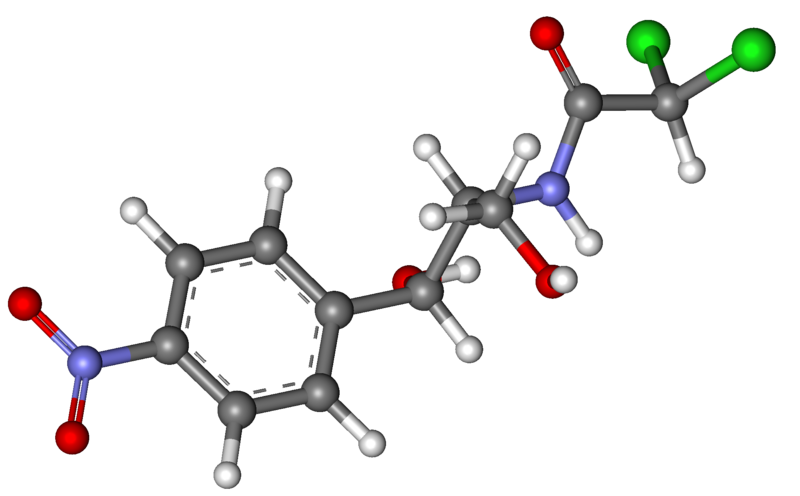 Chloramfenikol
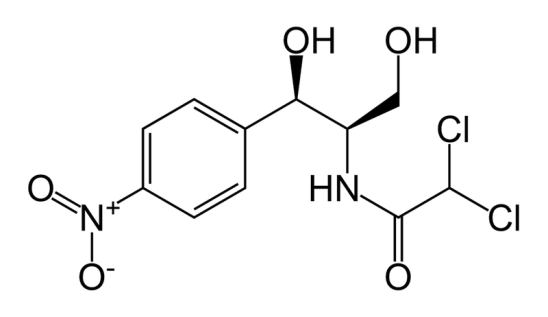 Obr.26
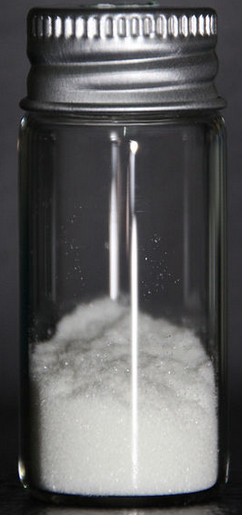 Chloramfenikol je vzácný příklad přirozeně se vyskytující sloučeniny nitro
Chloramfenikol byl původně odvozen od bakterieStreptomyces venezuelae izolované Davidem Gottliebem
do klinické praxe byl aveden v roce 1949
prvním masivně synteticky vyráběným antibiotikem
Použití
inhibuje bakteriální syntézu bílkovin
Působí proti grampozitivním bakteriím (včetně většiny kmenů MRSA), gramnegativním bakteriím a anaerobům.
Citace
Obr.1   WRIGHT, Joseph. Soubor: JosephWright-Alchemist.jpg - Wikimedia Commons [online]. [cit. 20.2.2013]. Dostupný na WWW: http://commons.wikimedia.org/wiki/File:JosephWright-Alchemist.jpg
Obr.2  HENNING, Torsten. Soubor:GHS-pictogram-flamme.svg - Wikipedie [online]. [cit. 1.2.2013]. Dostupný na WWW: http://cs.wikipedia.org/wiki/Soubor:GHS-pictogram-flamme.svg
Obr.3  TORSTEN HENNING. Soubor:GHS-pictogram-silhouete.svg - Wikipedie [online]. [cit. 1.2.2013]. Dostupný na WWW: http://cs.wikipedia.org/wiki/Soubor:GHS-pictogram-silhouete.svg
Obr.4  NASA. Soubor: Atlantis vzlétl na STS-27.jpg - Wikimedia Commons [online]. [cit. 22.4.2013]. Dostupný na WWW: http://commons.wikimedia.org/wiki/File:Atlantis_taking_off_on_STS-27.jpg
Obr.5  COONCE, Cole. Soubor: MendyFryPoursNitro.jpg - Wikimedia Commons [online]. [cit. 22.4.2013]. Dostupný na WWW: http://commons.wikimedia.org/wiki/File:MendyFryPoursNitro.jpg
Obr.6  DURA-ACE. Soubor:. McLaren Mercedes MP4-28 - Sergio Perez (8493343780) jpg - Wkimedia Commons [online]. [cit. 28.3.2013]. Dostupný na WWW: http://commons.wikimedia.org/wiki/File:McLaren_Mercedes_MP4-28_-_Sergio_Perez_(8493343780).jpg
Obr.7  SUPER GLUE CORP. Soubor: Super Glue tube.jpg - Wikimedia Commons [online]. [cit. 22.4.2013]. Dostupný na WWW: http://commons.wikimedia.org/wiki/File:Super_Glue_tube.jpg
Obr.8   MINDERHOUD M. Soubor: 004.jpg Kunstnagels - Wikimedia Commons [online]. [cit. 22.4.2013]. Dostupný na WWW: http://commons.wikimedia.org/wiki/File:Kunstnagels_004.jpg
Obr.9   TORSTEN HENNING. Soubor:GHS-pictogram-skull.svg - Wikipedie [online]. [cit. 1.2.2013]. Dostupný na WWW: http://cs.wikipedia.org/wiki/Soubor:GHS-pictogram-skull.svg
Obr.10  TORSTEN HENNING. Soubor:GHS-pictogram-pollu.svg - Wikipedie [online]. [cit. 1.2.2013]. Dostupný na WWW: http://cs.wikipedia.org/wiki/Soubor:GHS-pictogram-pollu.svg
Obr.11   LHCHEM. Soubor: Ukázka Nitrobenzene.jpg - Wikimedia Commons [online]. [cit. 22.4.2013]. Dostupný na WWW: http://commons.wikimedia.org/wiki/File:Sample_of_Nitrobenzene.jpg
Obr.12  BRADY, Dan. Soubor: Indian pigments.jpg - Wikimedia Commons [online]. [cit. 18.4.2013]. Dostupný na WWW: http://commons.wikimedia.org/wiki/File:Indian_pigments.jpg
Citace
Obr.13   BANKS, Ted.  Soubor :C4-Sprengstoff 2.jpg - Wikimedia Commons [online]. [cit. 18.4.2013]. Dostupný na WWW: http://commons.wikimedia.org/wiki/File:C4-Sprengstoff_2.jpg
Obr.14   MOHAMMEDDRAGON. Soubor: TNT flakes.jpg - Wikimedia Commons [online]. [cit. 22.4.2013]. Dostupný na WWW: http://commons.wikimedia.org/wiki/File:TNT_flakes.jpg
Obr.15   TORSTEN HENNING. Soubor:GHS-pictogram-explos.svg - Wikipedie [online]. [cit. 1.2.2013]. Dostupný na WWW: http://cs.wikipedia.org/wiki/Soubor:GHS-pictogram-explos.svg
Obr.16 US NAVY. Soubor: TNT detonace na ostrově Kahoolawe během operace Sailoir Hat, sjot Bravo, 1965.jpg - Wikimedia Commons [online]. [cit. 22.4.2013]. Dostupný na WWW: http://commons.wikimedia.org/wiki/File:TNT_detonation_on_Kahoolawe_Island_during_Operation_Sailoir_Hat,_sjot_Bravo,_1965.jpg
Obr.17   AUTOR NEUVEDEN. Soubor: Nordensköld střelby hloubka charge.jpg - Wikimedia Commons [online]. [cit. 22.4.2013]. Dostupný na WWW: http://commons.wikimedia.org/wiki/File:Nordensk%C3%B6ld_firing_depth_charge.jpg
Obr.18  FEDERÁLNÍ VLÁDA SPOJENÝCH STÁTŮ. Soubor: Dominic Swordfish 004.jpg - Wikimedia Commons [online]. [cit. 22.4.2013]. Dostupný na WWW: http://commons.wikimedia.org/wiki/File:Dominic_Swordfish_004.jpg
Obr.19   STERN, Ron. Soubor: Virginia třída submarine.jpg - Wikimedia Commons [online]. [cit. 22.4.2013]. Dostupný na WWW: http://commons.wikimedia.org/wiki/File:Virginia_class_submarine.jpg
Obr.20  AICK. Soubor: IMI120shells.jpg - Wikimedia Commons [online]. [cit. 22.4.2013]. Dostupný na WWW: http://commons.wikimedia.org/wiki/File:IMI120shells.jpg
Obr.21AKTRON. Soubor:Praha, Malá Strana, Novoroční ohňostroj 2008 30.jpg - Wikimedia Commons [online]. [cit. 22.4.2013]. Dostupný na WWW: http://commons.wikimedia.org/wiki/File:Praha,_Mal%C3%A1_Strana,_Novoro%C4%8Dn%C3%AD_oh%C5%88ostroj_2008_30.jpg?uselang=cs
Obr.22  FLORMAN, Gösta. Soubor: AlfredNobel adjusted.jpg - Wikimedia Commons [online]. [cit. 22.4.2013]. Dostupný na WWW: http://commons.wikimedia.org/wiki/File:AlfredNobel_adjusted.jpg
Obr.23  PBROKS13. Soubor: Dynamite-3.svg - Wikimedia Commons [online]. [cit. 22.4.2013]. Dostupný na WWW: http://commons.wikimedia.org/wiki/File:Dynamite-3.svg
Obr.24  PBROKS13. Dynamite.svg - Wikimedia Commons [online]. [cit. 22.4.2013]. Dostupný na WWW: http://commons.wikimedia.org/wiki/File:Dynamite.svg?uselang=cs
Citace
Obr.25  LINDBERG, Erik; JONATHUNDER. Soubor: Nobel Prize.png - Wikimedia Commons[online]. [cit. 22.4.2013]. Dostupný na WWW: http://en.wikipedia.org/wiki/File:Nobel_Prize.png
Obr.26  LHCHEM. Soubor: Ukázka Chloramphenicol.jpg - Wikimedia Commons [online]. [cit. 22.4.2013]. Dostupný na WWW: http://commons.wikimedia.org/wiki/File:Sample_of_Chloramphenicol.jpg
Literatura
Honza, J.; Mareček, A.     Chemie pro čtyřletá gymnázia (3.díl). Brno: DaTaPrint, 2000;ISBN 80-7182-057-1
Pacák, J.                             Chemie pro 2. ročník gymnázií. Praha: SPN, 1985
Kotlík B., Růžičková K.    Chemie I. v kostce pro střední školy, Fragment 2002, ISBN: 80-7200-337-2
Vacík J. a kolektiv              Přehled středoškolské chemie, SPN 1995, ISBN: 80-85937-08-5